Een goed schoolklimaat voor hoogbegaafde leerlingen creëren
Workshop bij HB020 op 21 januari 2014door Leonieke Boogaardspecialist in gifted education
programma
Wie ben ik?
Waarom aparte aandacht voor hoogbegaafde leerlingen?
Verschil tussen goede en hoogbegaafde leerling
Voor wie extra aanbod creëren?
Hoe extra aanbod creëren?
Voorbeelden van scholen die al programma hebben
Wat verwachten hoogbegaafde leerlingen van docenten?
Wie ben ik ?
Moeder van vier (inmiddels volwassen) hoogbegaafde kinderen
Specialist in Gifted Education (CBO, Radboud Universiteit Nijmegen, 2008)
Ervaring met het thema hoogbegaafdheid sinds 1999:diverse (bestuurs)functies bij Pharos, HINT Nederland en Koepel HB
Ervaring met begeleiding van hoogbegaafde leerlingen sinds 2002:docent biologie, coördinator Compacten en Verrijken, plusklasleerkracht basisonderwijs, studiebegeleider
Ervaring als professional sinds 2007: nascholing van leerkrachten en docenten, verzorgen van workshops en masterclasses voor scholen, begeleiding van onderpresteerders (PO/ VO/ WO), auteur, onderzoeker versnellen
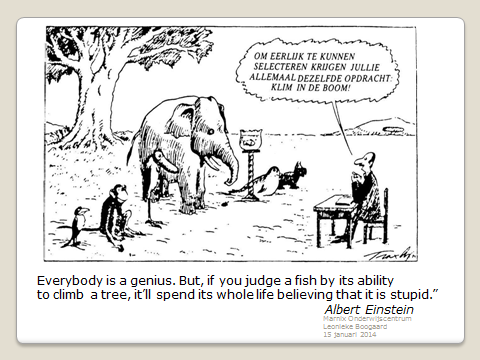 Waarom extra aandacht voor HB leerlingen ?
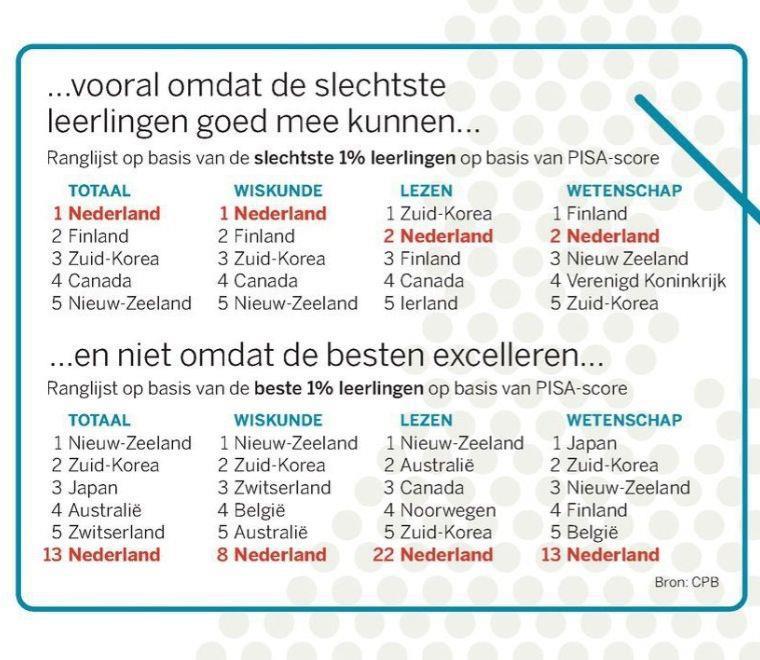 Waarom extra aandacht voor HB leerlingen ?
Sprake van onderpresteren bij 10-18% van alle leerlingen basisonderwijs
Leerlingen met IQ rond 130 → 30% onderpresteerders
Leerlingen met IQ boven 150 → 60 % onderpresteerders(totaal 11.000 - 14.000 HB leerlingen in primair onderwijs)

Slechts 64% van de hoogbegaafde leerlingen krijgt VWO advies
							Bron: Onderwijsraad 2007

Slechts 16% voltooit de universiteit 	
				Bron: Minister van Onderwijs
Goede vs hoogbegaafde leerling
Leren vs presteren
Onderwijsaanpassingen, geen pasklaar recept mogelijk
Een onderwijsomgeving mag adequaat genoemd worden wanneer de mogelijkheden die een leerling heeft mede door die onderwijsomgeving tot uiting komen.  
Er is niet één onderwijsaanpassing die dit in zijn geheel kan bieden voor iedere leerling.
Scholen moeten daarom meerdere aanpassingen bieden en per leerling te bekijken welke aanpassing op welk moment tot het beste resultaat leidt, zowel op cognitief als op sociaal-emotioneel gebied. (Hoogeveen, L., van Hell, J.G., Mooij, T., & Verhoeven, L., 2004)
Extra aanbod voor wie?
Meerbegaafden ?
Hoogbegaafden? 
Meerbegaafden én hoogbegaafden?
Verschil in aanpak en behoeften
Hoe extra aanbod creëren?
Hangt af van gemaakte keuzes!
Compacten en Verrijken
Verbreden en verdiepen
Versnellen 
Aparte klassen
……
Vier voorbeelden
Theresia Lyceum Tilburg (begaafdheidsprofielschool sinds 2008)
Aloysius College Den Haag (aspirant begaafdheidsprofielschool sinds april 2012)
Corderius College Amersfoort (bewust geen begaafdheidsprofielschool)

Huizermaat, Huizen
       (aparte “Talent” klassen voor meer- en hoogbegaafden sinds 2011)
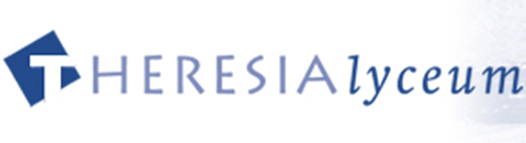 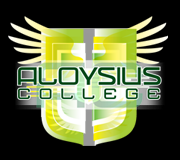 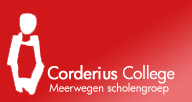 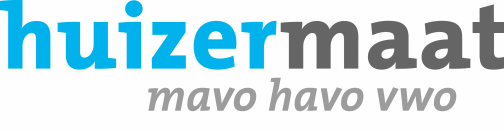 TheresiaLyceum Tilburg
Voor meer-en hoogbegaafde leerlingen:- leerlingen zijn snel van begrip, hebben weinig instructie nodig, kunnen meer stof aan dan reguliere programma- ook voor onderpresteerders (door leerproblemen, dyslexie, verveling, situatie thuis,…)
Selectie op basis NIO test, en/of recente IQ test, informatie basisschool
Traject op Maat (TOM)- rode draad: denklessen (Edward de Bono)- individuele projecten met eindpresentatie voor medeleerlingen- gezelligheidsbijeenkomsten- begeleiding op maat (studievaardigheden en studiehouding)
Aloysius College Den haag
Gifted Class (ca. 60 leerlingen) voor leerlingen groep 7/8  één ochtend per week sinds 2011/2012 om doorlopende lijn PO-VO te bevorderen
Aparte afdeling voor hoogbegaafde leerlingen (ca. 140 leerlingen)enige school in Nederland met aparte gymnasium bovenbouwmaximaal 25 leerlingen per klas
Aandacht voor hogere denkvaardigheden/ top down denken
Vakoverstijgend onderwijsbinnen betavakken werken aan thema’s op betamiddagtalen: onderzoeken verwantschap, bij poëzie- en toneelprojecten samenwerking met drama, kunst en muziekleren ondernemen gekoppeld aan aardrijkskundevak onderzoeken en ontwerpen: wetenschappelijk werken op alfa, beta en gammagebied    
Samenwerking   met universiteiten Delft en Nijmegen  internationale samenwerkingsverbanden met Berlijn, Genua, Zweden
Corderius College Amersfoort
Compacten en Verrijken ( van 1995 tot 2008)
Masterclass (sinds 2008)- voor groep 8: 1 middag per weekonderwerpen: anders bezig zijn met taal, magie van de wiskunde, sterrenkunde, biologie, Chinees, geschiedenis- voor VWO leerlingen die meer willen en kunnenreguliere programma in vier dagenvijfde dag masterclassprojecten, verdiepende thema’svaste begeleidende docentvier periodes per jaarelke periode gastdocent van buiten rondom bepaald thema
http://www.leraar24.nl/video/2388/Durven%20Delen%20Doen:%20De%20Masterclass
Huizermaat, Huizen
Naast mavo, havo, vwo en vwo+ aparte “Talent” klassen voor meer- en hoogbegaafden met groepsgrootte van 20 leerlingen.
Selectie op basis van intelligentietest, maar erg belangrijk is ook intakegesprek.
Intensief mentoraat (3 lessen per week) gericht op leervaardigheden en sociaal emotionele ontwikkeling. Waar nodig is er ook begeleiding door eigen schoolpsycholoog mogelijk.
Didactiek vanuit top-down benadering, ontdekkend leren, gedifferentieerd.
Betrokken docententeam overlegt elke 3 weken over didactiek, ontwikkelen van lessen, bespreken van leerlingen, uitwisselen van ervaringen.
Bij de ontwikkeling van het onderwijsconcept wordt samengewerkt met UvA, RUL en een nabij gelegen basisschool die voltijds onderwijs voor hoogbegaafden aanbiedt.
Naast reguliere vakken ook Latijn/Grieks, diverse masterclasses, Design, Wetenschapsdynamica. Leerlingen werken met laptops in de klas.
“Talent” programma in 1e t/m 3e klas. In de bovenbouw gaat intensief mentoraat door en wordt programma op maat gemaakt, in samenwerking met universiteiten.
Belang docent
"Niet ten onrechte beschouwt men het als een verdienste van de docent, als hij van hen die hij als leerlingen heeft aangenomen, de capaciteiten nauwkeurig inschat en weet hoe ver ieders aard hem zal brengen. Daarin bestaat namelijk een ongelofelijke verscheidenheid, en de verschijningsvormen van de geest zijn bijna net zo talrijk als die van het lichaam."Quintilianus, 94 na Chr.
Wat verwachten hoogbegaafde leerlingen van de leerkracht?
Meest belangrijke element in het succes van
speciale programma’s voor hoogbegaafde
leerlingen is de docent (Renzulli)

Pedagogisch handelen van docent heeft
grote invloed op functioneren leerlingen

“Goede” leraar is niet voor iedereen hetzelfde
Wat verwachten HB leerlingen van docenten ?
Persoonlijke en sociale eigenschappen belangrijkervoor leerlingen dan cognitieve/intellectuele eigenschappen.
	(deze worden pas aan einde VO belangrijker voor leerlingen) (Wilma Vialle)

Hoogintelligente mensen presteren pas hoog in onderwijsleersituaties als de instructie  (‘sturing’) door de leraar minimaal is: “Teaching kills learning” (Clarke)
Wat verwachten HB leerlingen van docenten ?
Begrip en hulpvaardigheid
Leerproces sturen door uitdagende opdrachten
Humor
Creativiteit
Nieuwsgierigheid
Goed kunnen organiseren
Betekenisvol werk
Oog voor kenmerken hoogbegaafde leerling 
	(en dit laten blijken in pedagogisch handelen)					(Maatwerk, CPS, 2004)
Houding docent belangrijk
Leerling moet zich veilig, geaccepteerd en gerespecteerd voelen
	 (HB leerlingen hebben meer behoefte om zich  begrepen te voelen dan niet-hoogbegaafde  leerlingen (Esther de Boer KPC, 2011))
Dan pas is er bereidheid om aanwezige competenties te benutten en in te zetten
Dan pas zal docent slagen om leerling te interesseren voor verrijkingstaken of projecten
[Speaker Notes: Deze weg???]
Schoolklimaat belangrijk
Omgeving waar elke leerling zichzelf kan en mag zijn
Omgeving waar hoogbegaafde leerling zich gezien en gehoord voelt
Hoogbegaafde leerlingen grote behoefte om serieus genomen te worden
Praat niet alleen over, maar vooral ook mét de leerling
Probeer buiten eigen kaders te denken
Docenten scholen op gebied hoogbegaafdheid
Aanpassingen voor hoogbegaafde leerlingen komen vaak ten goede aan alle leerlingen
Nog vragen?
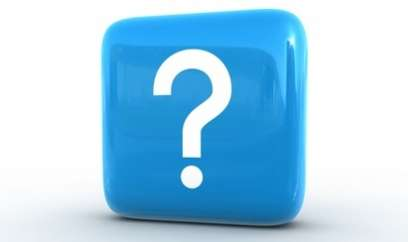 leonieke@versatel.nl